Algebra Comprehensive

September 08, 2011

Today is a B day!
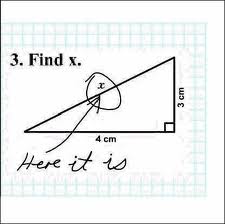 **Don't let this be an answer on your test tomorrow!**
Date: 09.08.2011
Title: Problem Solving with Pythagorean's Theorem in Two/Three Dimensional Objects.
Warm-up:
Use the converse of the Pythagorean's theorem
to determine if the vertices A, B, and C create
a right triangle.
Use the dotted line as a hint!!!
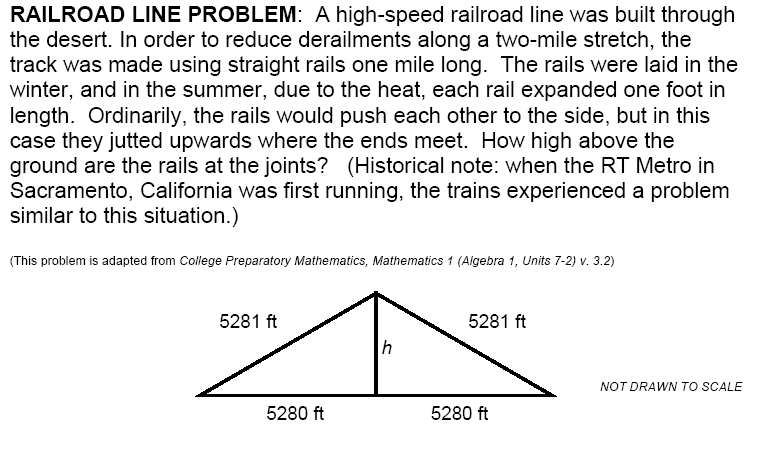 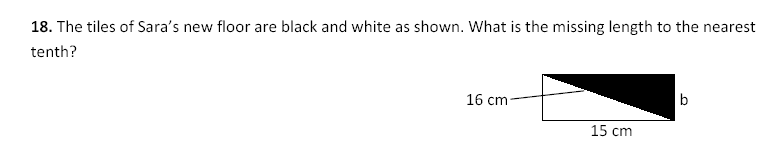 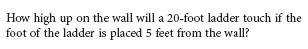 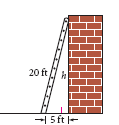 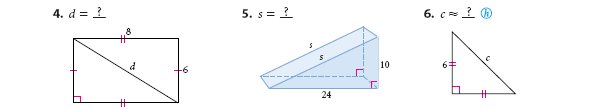 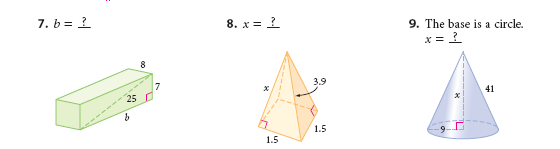 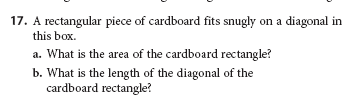 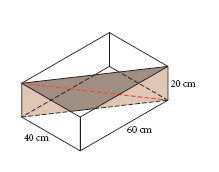 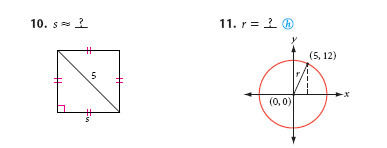 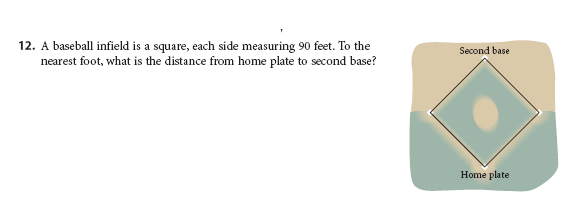 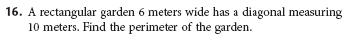 Draw a picture to help!
Homework -

Review Sheet